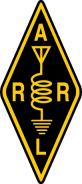 Training Volunteers
The ARRL
Introduction to Emergency Communication Course
EC-001 (2011)
Session Three
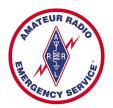 [Speaker Notes: Make sure you have modified the Name and Date.

Display this screen as students are arriving for class.]
Reminder
Complete two DHS/FEMA Courses
IS-100.b Introduction to ICS
IS-700 National Incident Management System
Http://training.fema.gov/IS/NIMS.asp
[Speaker Notes: ARRL conditions!

The two ICS courses must be complete before taking the final exam.]
Session Three Topic
Session 1 – Topics 1, 2, 3, 4, 5a, 5b
Session 2 – Topics 6, 7a, 7b, 7c, 7d, 8, 9, 10
Session 3 – Topics 11, 12, 13, 14, 15
Session 4 – Topics 16, 17, 18, 19, 20
Session 5 – Topics 21, 22, 23, 24, 25, 26, 27
Session 6 – Topics 28, 29, Summary, Final Exam
[Speaker Notes: The course requires a total of 18 hours. 

If a student misses one class they can take a practice quiz for each lesson missed.

A student missing two sessions will be asked to take the course again.

A student missing the last session must wait for the next class and attend the final session for taking the exam again.

An exception would be two Field Examiners agreeing to give the exam at a mutually scheduled time.]
Topic 13 – Severe Weather Nets
SKYWARN®
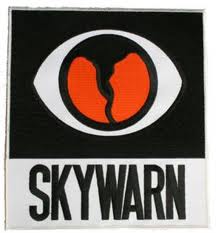 Registered name
National Weather Service (NWS)
A program like “ARES” is
ARRL MOU

“Ground Truth” observations are invaluable
First response group
Certificate for training
What is reported?
Specific Critical Weather Observations

Amateurs without SKYWARN® training

Check-in with SKYWARN® spotter number

Out of the ordinary weather events
What is reported? (cont)
Four step method
What: Tornadoes, funnel clouds, heavy rain, etc.
Where: Direction, distance; “3 miles south of Newington Center on Route 15”
When: Time of observation
Details: {…fill in the blanks…}
Activation
Observers should be monitoring

NOAA All Hazards Weather Radio 162.400

The SKYWARN® net may be formally activated upon request of the NWS or net members
Operating the Weather Net
Based on local needs

NCS where necessary

ARES may designate an EC or AEC liaison

NWS may have an Amateur Station

HT may be provided

Treat as formal traffic after net activation
The Hurricane Watch Net (HWN)
Eyes and ears for NWS
National Hurricane Center – WX4HNC
Two differences from SKYWARN®
Volunteers are exclusive Amateur Radio Operators
Primarily on HF-SSB
Membership is not restricted
Activates when a hurricane is a threat to land (~300 miles)
Limited check-ins
Primary Functions of HWN
Disseminate advisory information

Obtain ground-level weather observations

Function as a backup wide-area communications link

Relay initial assessments of hurricane damage
Safety Concerns for All Weather Net Stations
Protect yourself first

Evacuate when asked

Protect antennas from high winds and power lines

Locate away from flooded/flooding areas
VoIP Modes
Echolink
IRLP and Echolink have upward of 100 connections; repeaters and conference rooms
VoIP-WX Net for those without HF

HWN operates on 14.325 MHz
Weather Net Operating Tips
More than one time zone – use UTC time

Give details accurately and completely

Watch out for sensitive information

Use PTT not VOX

Guard against background noise
Summary
Any questions before the quiz?
Time  for  a Quiz
Take 30 Seconds adjust your workspace
30
Seconds
20
Seconds
10
Seconds
9
Seconds
8
Seconds
7
Seconds
6
Seconds
5
Seconds
4
Seconds
3
Seconds
2
Seconds
1
Seconds
Let's get started!
Topic 13 Question
When is the Hurricane Watch Net normally activated?
Every morning at 1000 UTC during hurricane season only
When a hurricane is within 300 miles of making landfall
When a tropical storm approaches a populated land mass
When a tropical wave develops west of Africa
Topic 13 Question
Who should check in to the Hurricane Watch Net an hour before a hurricane makes landfall?
All amateurs should check in
Amateurs with weather stations only
Only those stations on the net roster
Only amateurs in the affected area, or amateurs with important information that would be needed by the net or the National Hurricane Center
Topic 13 Question
Does a station have to be located in a hurricane area to be a member of the Hurricane Watch Net?
Yes, the net is made up solely of stations in hurricane areas
There is no membership in the Hurricane Watch Net. Anybody can check in at any time.
No. The net has a need for stations in Canada and on the west coast that can control the net as propagation shifts to the north and to the west
No. The net has a need for stations in the Midwest and west coast that can control the net as propagation shifts to the west
Topic 13 Question
Which answer best describes the four step method to describe severe weather?
Who, What, When, Why
What, Where, When, Details
What, Where, Why, General Comments
What, When, Why, Where
Topic 13 Question
SKYWARN® participants would generally not report which of the following?
Fog
High winds
Sleet
Hail size
B r e a k
10 Minutes
10
Minutes
5
Minutes
2
Minutes
1
Minute
50
Seconds
40
Seconds
30
Seconds
20
Seconds
10
Seconds
9
Seconds
8
Seconds
7
Seconds
6
Seconds
5
Seconds
4
Seconds
3
Seconds
2
Seconds
1
Seconds
Let's get started!
Any Questions Before Starting Topic 14?